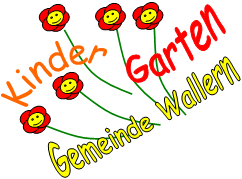 Voranmeldung für den
Kindergarten
der Marktgemeinde Wallern



Name des Erziehungsberechtigten:………………………………………………. 

Anschrift: …………………………………………………………………..............

Telefonnummer: ………………………………………………………………….....



Name meiner Tochter/ meines Sohnes: ………………………………………….

Geburtsdatum: …………………………....

Ich möchte, dass mein Kind ab ………………………………. den Kindergarten in Wallern besucht. 



Mit meiner Unterschrift bestätige ich die vorläufige Anmeldung für den Besuch der Kindergarten der Marktgemeinde Wallern.


Eine endgültige Zuteilung des Kindergartenplatzes erfolgt durch die Gemeinde Wallern mit Berücksichtigung der vorläufigen Anmeldungen.






Wallern, am ……………….	Unterschrift:………………………………………